Chill w realu
scenariusz zajęć
- moje korzyści z bycia offline
offline challenge
detoks cyfrowy
Przebieg zajęć
Zapoznanie z teorią
Deser
1
3
Zadanie grupowe
Wyzwanie
2
4
Powrót do spisu treści
Przełamanie pierwszych lodów
Zanim ruszymy z tematem, zacznijmy od czegoś przyjemnego:
Kto, tak jak ja czuje, że za dużo czasu spędza w mediach społecznościowych?
1
Kto, tak jak ja woli pisać sms-y niż dzwonić?
2
Kto, tak jak ja?
Kto, tak jak ja lubi wycieczki rowerowe?
3
alternatywne spędzenie czasu bez nowych technologii
aktywizacja
...
4
...
5
Powrót do spisu treści
Zapoznanie z teorią
Znajdź parę
Powrót do spisu treści
Zadanie nr 2
Rozwiązanie
Praca w parach
Smombie
Ania dużo czasu spędza przed
komputerem. Lubi grać i udzielać się na forach związanych z grami. Gdy nie jest przed komputerem, nie może się doczekać, kiedy znów do niego usiądzie. Aktywność w internecie pochłania większość jej wolnego czasu. Rodzina zaczyna się martwić
o Anię i zwraca uwagę, że dziewczyna może mieć problem z nadmiernym korzystaniem z internetu. Nastolatkę to denerwuje, więc włącza komputer, żeby się uspokoić.
Fomo
Janek przegląda media społecznościowe i natrafia na informacje o nowej katastrofie. Wystraszył się, dlatego chce dowiedzieć się więcej, by lepiej przygotować się na niebezpieczeństwo. Poświęca wiele godzin na przeglądanie postów o tym wydarzeniu. Tak spędza kilka
następnych dni. Janek czuje, jakby wpadł w pułapkę.
Pasją Wojtka jest granie na skrzypcach. W związku z tym, że często musi ćwiczyć po lekcjach, obawia się, że omija go dużo spotkań towarzyskich. Wojtek przegląda zdjęcia, które jego przyjaciele wrzucają do internetu i czuje, że jego życie jest mniej ciekawe. Poczucie niepokoju sprawia, że Wojtek ma telefon cały czas pod ręką, aby móc w każdej chwili sprawdzić,
co słychać u jego znajomych i czy przypadkiem nie przeoczy spontanicznego spotkania z nimi. Jego lęk przed ominięciem ważnych wydarzeń jest taki silny, że Wojtek zupełnie zaniedbuje swoją pasję i opuszcza próby.
Nomofobia
Zuza dostała od dziadków najnowszy model smartfona. Jest pod wrażeniem funkcji dostępnych
w telefonie i spędza przed nim dużo czasu. Od razu po przebudzeniu sięga po urządzenie. Gdy podróżuje komunikacją miejską, nawet nie zwraca uwagi na ludzi wokół, nie odrywa wzroku od ekranu smartfona..
Doomscroling
Phubbing
Zosia bardzo nie lubi, gdy rozładuje jej się telefon. Dlatego zawsze nosi ze sobą powerbank. Raz o nim zapomniała i była bardzo zdenerwowana, co chwilę sprawdzała poziom baterii. Przyjaciele proponują jej wyjazd na działkę, ale Zosia chce odmówić, bo boi się, że nie będzie miała zasięgu.
Kuba jest na spotkaniu z przyjaciółmi, jednak większość czasu poświęca na przeglądanie internetu. Koledzy próbują z nim rozmawiać, ale Kuba jest pochłonięty telefonem i nie zwraca na nich uwagi.
PUI
Łączenie przykładu z hasłem
Powrót do spisu treści
tekst 1 z 6
Doomscroling
Pasją Wojtka jest granie na skrzypcach. W związku z tym, że często musi ćwiczyć po lekcjach, obawia się, że omija go dużo spotkań towarzyskich. Wojtek przegląda zdjęcia, które jego przyjaciele wrzucają do internetu i czuje, że jego życie jest mniej ciekawe. Poczucie niepokoju sprawia, że Wojtek ma telefon cały czas pod ręką, aby móc w każdej chwili sprawdzić, co słychać u jego znajomych i czy przypadkiem nie przeoczy spontanicznego spotkania z nimi. Jego lęk przed ominięciem ważnych wydarzeń jest taki silny, że Wojtek zupełnie zaniedbuje swoją pasję i opuszcza próby.
PUI
Phubbing
FOMO
Smombie
Nomofobia
Łączenie przykładu z hasłem
Powrót do spisu treści
tekst 2 z 6
Doomscroling
Janek przegląda media społecznościowe i natrafia na informacje o nowej katastrofie. Wystraszył się, dlatego chce dowiedzieć się więcej, by lepiej przygotować się na niebezpieczeństwo. Poświęca wiele godzin na przeglądanie postów o tym wydarzeniu. Tak spędza kilka następnych dni. Janek czuje, jakby wpadł w pułapkę.
PUI
Phubbing
FOMO
Smombie
Nomofobia
Łączenie przykładu z hasłem
Powrót do spisu treści
tekst 3 z 6
Doomscroling
PUI
Ania dużo czasu spędza przed
komputerem. Lubi grać i udzielać się na forach związanych z grami. Gdy nie jest
przed komputerem, nie może się doczekać, kiedy znów do niego usiądzie. Aktywność w internecie pochłania większość jej wolnego czasu. Rodzina zaczyna się martwić
o Anię i zwraca uwagę, że dziewczyna może mieć problem z nadmiernym
korzystaniem z internetu. Nastolatkę to denerwuje, więc włącza komputer, żeby
się uspokoić.
Phubbing
FOMO
Smombie
Nomofobia
Łączenie przykładu z hasłem
Powrót do spisu treści
tekst 4 z 6
Doomscroling
PUI
Zuza dostała od dziadków najnowszy model smartfona. Jest pod wrażeniem funkcji dostępnych w telefonie i spędza przed nim dużo czasu. Od razu po przebudzeniu sięga po urządzenie. Gdy podróżuje komunikacją miejską, nawet nie zwraca uwagi na ludzi wokół, nie odrywa wzroku od ekranu smartfona.
Phubbing
FOMO
Smombie
Nomofobia
Łączenie przykładu z hasłem
Powrót do spisu treści
tekst 5 z 6
Doomscroling
PUI
Kuba jest na spotkaniu z przyjaciółmi, jednak większość czasu poświęca na przeglądanie internetu. Koledzy próbują z nim rozmawiać, ale Kuba jest pochłonięty telefonem i nie zwraca na nich uwagi.
Phubbing
FOMO
Smombie
Nomofobia
Łączenie przykładu z hasłem
Powrót do spisu treści
tekst 6 z 6
Doomscroling
Zosia bardzo nie lubi, gdy rozładuje jej się telefon. Dlatego zawsze nosi ze sobą powerbank. Raz o nim zapomniała i była bardzo zdenerwowana, co chwilę sprawdzała poziom baterii. Przyjaciele proponują jej wyjazd na działkę, ale Zosia chce odmówić, bo boi się, że nie będzie miała zasięgu.
PUI
Phubbing
FOMO
Smombie
Nomofobia
Powrót do spisu treści
Czy wiedzieliście, że...?
Osoby z wysokim FOMO częściej deklarowały wysokie ("jestem dobry w ...") umiejętności w zakresie dzielenia się cyfrowymi treściami medialnymi i wiadomościami w internecie (56% w porównaniu do 42% grupy ogólnej), tworzenia kont i profili użytkowników (60% vs. 52%) oraz korzystania z oprogramowania do tworzenia treści medialnych w różnych formatach (57% vs. 50%)
21%
badanych boi się, że ich znajomi mają więcej satysfakcjonujących doświadczeń niż oni sami
19%
respondentów korzysta z internetu podczas lekcji/wykładu w sposób niezwiązany z tą lekcją/wykładem
16%
Badanie FOMO z 2021 roku realizowane w okresie pandemii wskazywało, iż dbanie o zdrowe nawyki cyfrowe udawało się jedynie połowie internautów (51%)
osób korzysta z sieci podczas spotkań z bliskimi
źródło: Jupowicz-Ginalska A. Kisilowska M., Iwanicka K., Baran T., Wysocki A., Witkowska M., Lange R., (2022), FOMO 2022. Polacy a lęk przed odłączeniem – raport z badań, Warszawa: Wydział Dziennikarstwa, Informacji i Bibliologii Uniwersytetu Warszawskiego [online, dostęp dn. 22.09.2023]
Powrót do spisu treści
Zadanie grupowe
Problem - rozwiązanie
Powrót do spisu treści
Zadanie nr 3
Rozwiązanie
Problem
Praca w grupach 4-osobowych
Problem 1
Problem 2
Problem 3
Korzystanie z telefonu podczas przechodzenia 
przez pasy dla pieszych
Korzystanie z telefonu podczas lekcji
Korzystanie z telefonu podczas spotkania
Instrukcja
Powrót do spisu treści
2
3
4
5
6
1
Jak być powinno?
Stan obecny
Przypiszcie jeden kolor do
każdej rubryki
Wybierzcie dla każdej rubryki jednego lidera. Zadaniem lidera jest zbierać pomysły i zapisywać je na karteczkach z odpowiednim kolorem.
Zapisuje lider 2
Zapisuje lider 1
Przystąpcie do analizy rubryki nr 1: STAN OBECNY. 
pytanie pomocnicze: Jak jest teraz/obecnie?
Dlaczego nie jest tak, jak być powinno?
Wnioski
Odpowiedzcie teraz na pytanie z rubryki nr 2: JAK BYĆ POWINNO?
Zapisuje lider 4
Gdy już będziecie wiedzieć jak być powinno, odpowiedzcie na pytanie nr 4: Dlaczego nie jest tak, jak być powinno?
Zapisuje lider 3
Na sam koniec zbierzcie wnioski i zaprezetujcie je całej klasie
Powrót do spisu treści
Deser
Dzienny planer offline
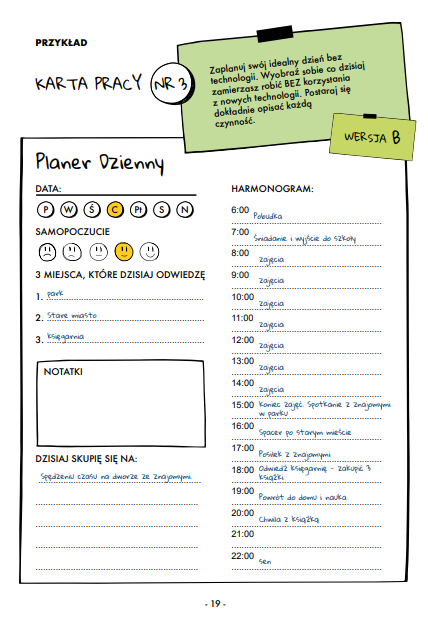 Powrót do spisu treści
Zadanie nr 4
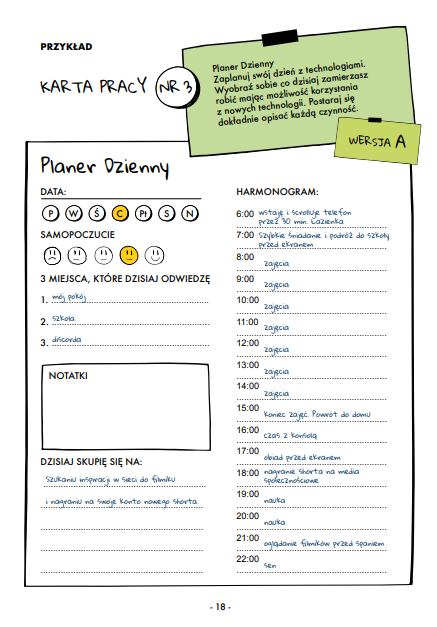 Powrót do spisu treści
Na zakończenie, jeszcze ...
WYZWANIE
Przygotuj 30-sekundowe nagranie w czasie poza lekcyjnym, gdzie pokażesz w ciekawy sposób pomysły na alternatywne spędzanie czasu bez nowych technologii
Powrót do spisu treści
Miłego dnia offline
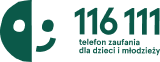 Punkt pomocowy:
Więcej informacji oraz materiałów dotyczących bezpieczeństwa online znajdziecie na:
i
,
Obserwujcie nas także na IG: @nask.young
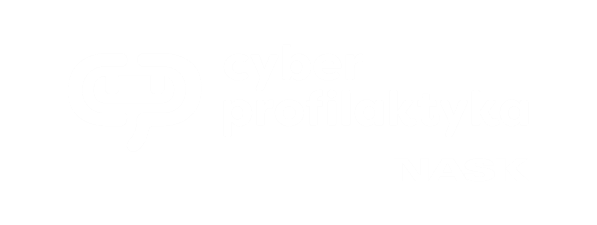 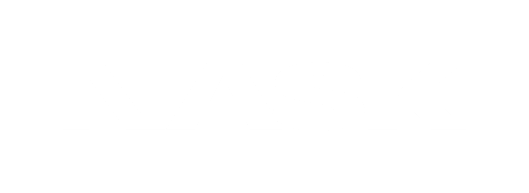 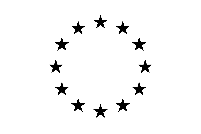 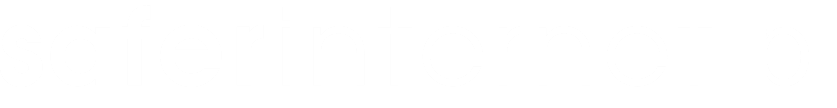